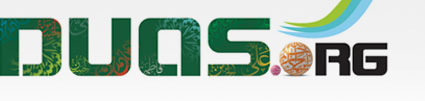 Ramadan daily Dua’a
أَعُوذُ بِجَلالِ وَجْهِكَ الْكَرِيمِ
A`udhu Bijalali Wajhika alkarimi
According to the book of ‘Anis al-Salihin’, it is recommended to say the following supplication every night in Ramadan
(Arabic text along with English Translation and Transliteration)
For any errors / comments please write to: duas.org@gmail.com
Kindly recite Sūrat al-Fātiḥah for Marhumeen of all those who have worked towards making this small work possible.
دعاء لكل يوم من ايام رمضان
Ramadan daily Dua’a
اَللَّهُمَّ صَلِّ عَلَى مُحَمَّدٍ وَ آلِ مُحَمَّد
O' Allāh send Your blessings on Muhammad and the family of Muhammad.

اے الله! رحمت فرما محمد وآل محمد پر
allahumma salli `ala muhammadin wa ali muhammadin
دعاء لكل يوم من ايام رمضان
Ramadan daily Dua’a
بِسْمِ اللَّهِ الرَّحْمَٰنِ الرَّحِيمِ
In the Name of Allāh, 
the All-merciful, the All-compassionate

عظیم اور دائمی رحمتوں والے خدا کے نام سے
bis-mil-lahir-rah-mnir-rahim
دعاء لكل يوم من ايام رمضان
Ramadan daily Dua’a
أَعُوذُ بِجَلالِ وَجْهِكَ الْكَرِيمِ
I seek refuge with the majesty of Your generous aspects,

میں آپ کے فراخ پہلوؤں کی عظمت سے پناہ مانگتا ہوں ،
a`udhu bijalali wajhika alkarimi
دعاء لكل يوم من ايام رمضان
Ramadan daily Dua’a
أَنْ يَنْقَضِيَ عَنِّي شَهْرُ رَمَضَانَ
Against that the month of Ramadan elapses

اس کے خلاف رمضان کا مہینہ ختم ہوتا ہے
an yanqadiya `anni shahru ramadana
دعاء لكل يوم من ايام رمضان
Ramadan daily Dua’a
أَوْ يَطْلُعَ الْفَجْرُ مِنْ لَيْلَتِي هذِهِ
Or dawn breaks this night,

یا اس رات کو طلوع فجر ٹوٹ جائے گا ،
aw yatlu`a alfajru min laylaty hadhihi
دعاء لكل يوم من ايام رمضان
Ramadan daily Dua’a
وَلَكَ قِبَلِي تَبِعَةٌ أَوْ ذَنْبٌ تُعَذِّبُنِي عَلَيْهِ.
And there is still a sin or an offense in my record for which You may chastise me.

اور مجھ سے پہلے آپ کی کوئی ذمہ داری ہے یا کوئی گناہ جس کے لئے آپ مجھ پر اذیت دیں گے۔
wa laka qibaly tabi`atun aw dhanbun tu`adhdhbuny `alayhi
دعاء لكل يوم من ايام رمضان
Ramadan daily Dua’a
اَللَّهُمَّ صَلِّ عَلَى مُحَمَّدٍ وَ آلِ مُحَمَّد
O' Allāh send Your blessings on Muhammad and the family of Muhammad.

اے الله! رحمت فرما محمد وآل)ع( محمد پر
allahumma salli `ala muhammadin wa ali muhammadin
دعاء لكل يوم من ايام رمضان
Ramadan daily Dua’a
Please recite  Sūrat al-FātiḥahforALL MARHUMEEN
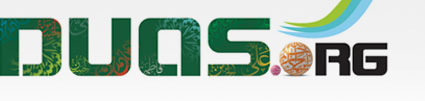 For any errors / comments please write to: duas.org@gmail.com
Kindly recite Sūrat al-Fātiḥah for Marhumeen of all those who have worked towards making this small work possible.